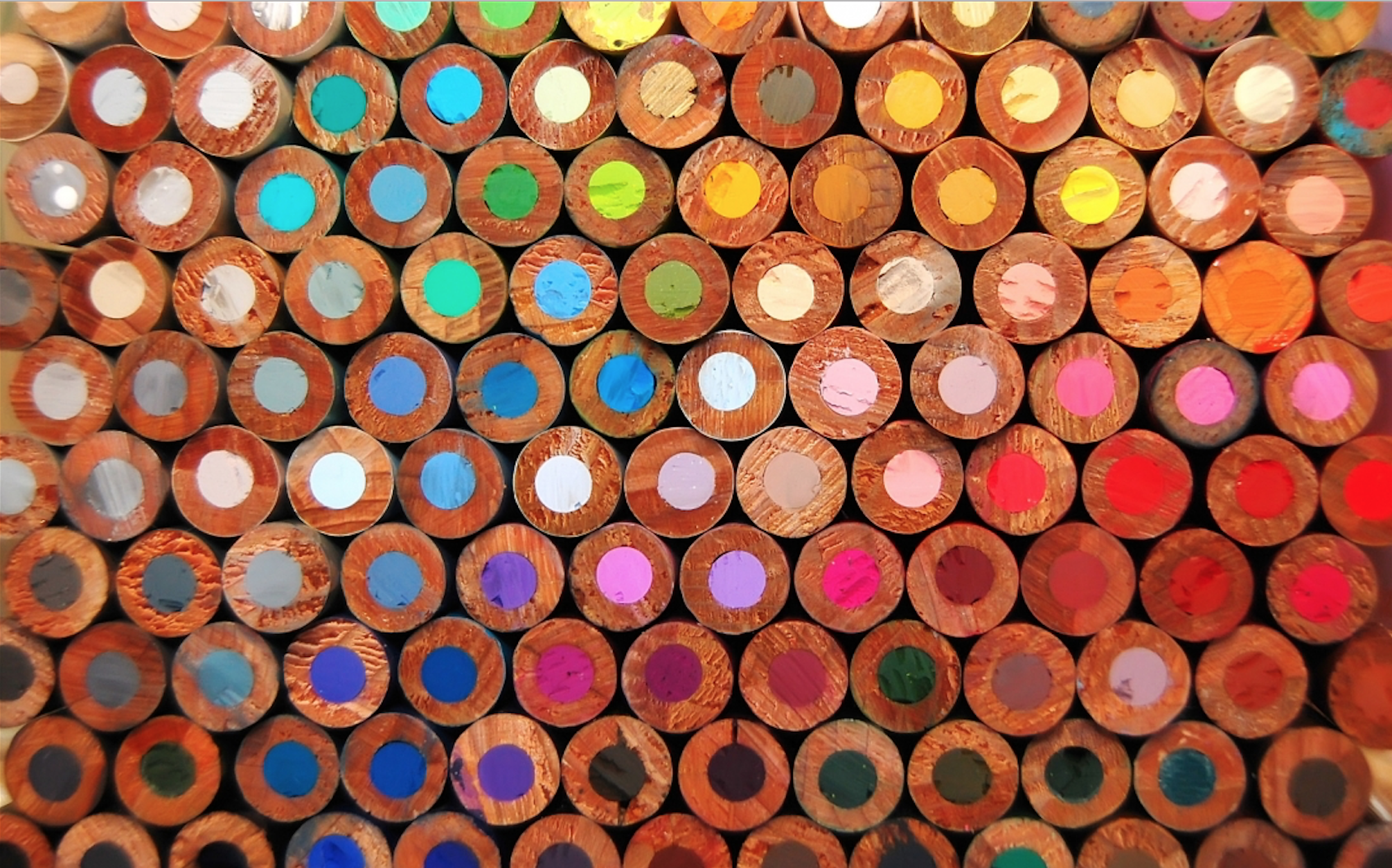 LA GESTION DE L’HÉTÉROGÉNÉITÉ DES ÉLÈVES
1/ La diversité des élèves
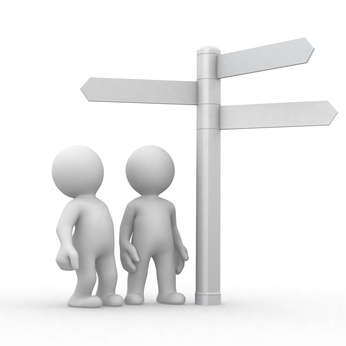 2
Les élèves peuvent être:
Style d’apprentissage
- Auditif / Visuel (de la Garanderie)

- Dépendant / indépendant (Witkin & Huteau)

- Réflexivité / Impulsivité (Kagan & Pearson)

- Centration / Balayage (Bruner)

- Accentuation / Egalisation (Ausubel)

- Production / Consommation (Gouzien)

- Formalisation / Réalisation (Reuchlin & Longeot)
4
Auditif / Visuel
Chercher un élève de sa classe qui correspond à cette description
5
Réflexif / Impulsif
6
Centration / Balayage
7
Accentuation / Egalisation
8
Production / Consommation
9
Différenciation
« Comment différencier ? Que peut-on différencier ? »
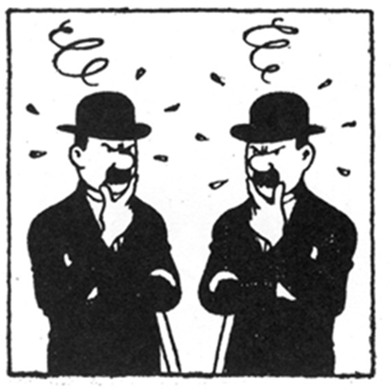 10
Différencier
Tous les élèves y compris ceux qui sont performants.
Analyser et ajuster sa pratique en fonction des élèves.
Amener les élèves au maximum de leurs possibilités.
Un moyen et non une fin.
Définition : « La pédagogie différenciée est une démarche qui consiste à mettre en œuvre un ensemble diversifié de moyens et de procédures d'enseignement et d'apprentissage pour permettre à des élèves d'âge, d'aptitudes, de compétences, aux savoirs hétérogènes d'atteindre par des voies différentes des objectifs communs. »
 AUZELOUX
11
Que peut-on différencier ?
12
Les outils d’apprentissage, les supports de travail: manuel , ordinateur, tableau , iconographies, bande sonore…
Les démarches d’apprentissage
Déductif  transmissif
Inductif  constructiviste
Expérimentale
Les situations d’apprentissage: découverte, situation problème, entrainement…
Le degré de guidage: modèle, faire avec 
La place du relationnel
La gestion du temps: jouer sur la longueur des travaux  à réaliser, faire varier le temps imparti à la réalisation de la tâche, se fixer des objectifs intermédiaires
La manière de mobiliser, d’ « enrôler » les élèves: encouragements, dédramatisation de l’erreur,
L’organisation de la classe: dispositions en groupes, ilots en u, individuel, références et outils de classe, ordinateur et bibliothèque en libre accès, désignation de tuteurs…
Les formes de travail : seul/binôme/groupe, questions/réponses, questions ouvertes/fermées, texte à trous, QCM, Vrai/Faux, rédiger un texte, recherche documentaire, exposé
Les consignes données : oral / écrite, avec un support visuel agrandi ou non (maternelle), avec un exemple
Les formes d’évaluation: réponse à rédiger, QCM, texte à trous, dictée préparée ou non …
Les contenus:  travaux différents, de difficultés différentes (exemple : nombre de chiffres pour les grands nombres) , aides à la réalisation de la tâche
Temps / Espace
différencier dans le temps 
différer les exercices de la découverte d’une séance (revenir sur la notion en groupe restreint).
 Temps segmenté / Temps massé

différencier dans l’espace
repenser à l’organisation générale de sa classe.
activité dirigée par l’enseignant
travail en autonomie (accès à des outils) 
Répartition des élèves en difficulté
15